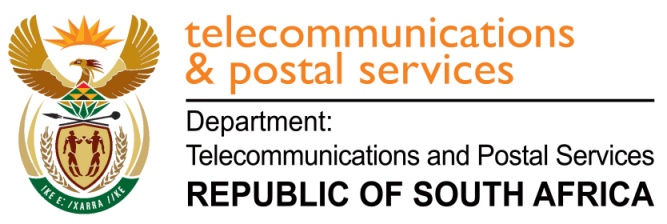 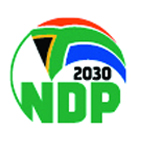 PRESENTATION TO THE STANDING COMMITTEE ON APPROPRIATIONS	28 NOVEMBER  2017
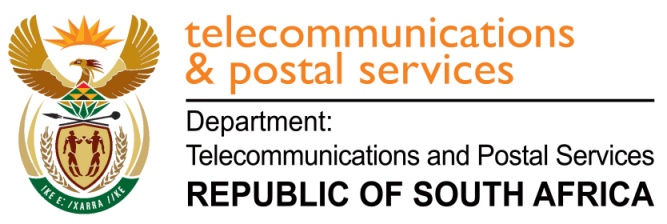 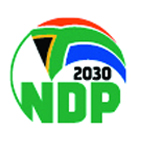 2017/2018 SECOND QUARTER FINANCIAL PERFORMANCE
Making South Africa a Global Leader in Harnessing ICTs for Socio-economic Development
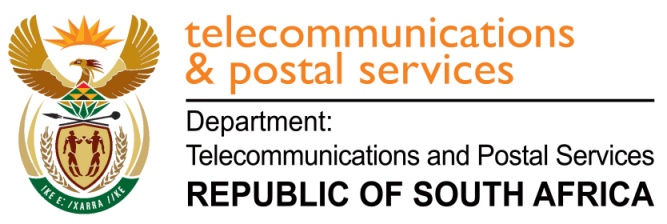 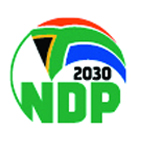 Expenditure Per Programme
3
A global leader in the development and use of Information and Communication Technologies for socio-economic development
Making South Africa a Global Leader in Harnessing ICTs for Socio-economic Development
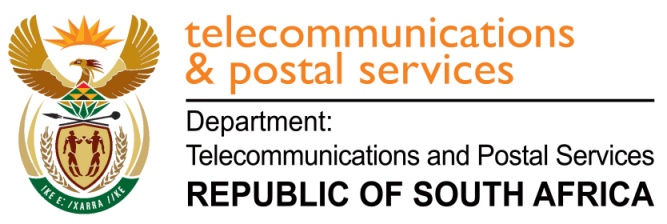 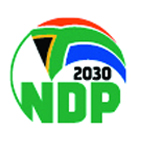 Expenditure per Economic Classification
4
Making South Africa a Global Leader in Harnessing ICTs for Socio-economic Development
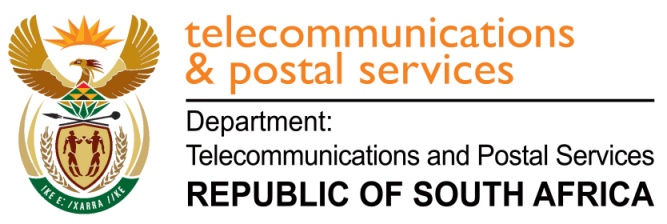 The spending as at 30 September 2017 spending of the Department amounted to R732.6 million or 45.4 percent of the total budget of R1.614 billion
 Compensation of Employees – spending (R106.5 million) under this item is lower than the projected amount (R107.2 million). This is due to critical posts (2 DDG’s in ICT Policy Development programme and DDG International Affairs) that has not yet being filled.   
 Goods and Services - spending (R66.6 million) under this item is lower than the projected amount (R283.4 million). The variance is mainly comprised of underspending in Consultants: Business and Advisory services due to delays in implementing the rollout of broadband as well as other projects that did not kick off as expected (e.g. agreement for Cybersecurity operations and cybersecurity hub is not signed yet pending approval for a deviation by the Treasury).
Transfers and Subsidies - spending (R551.4 million) under this item is higher than the projected amount (R550.1 million). The overspending is due to transfers made for membership fees to international organisations due to  fluctuations in the currency rate and leave gratuity.   
 Payments for capital assets – spending (R8.1 million) under this item is lower than the projected amount (R9.4 million).. This is due to the delay in purchasing a vehicle for the Executive Authority.
5
Making South Africa a Global Leader in Harnessing ICTs for Socio-economic Development
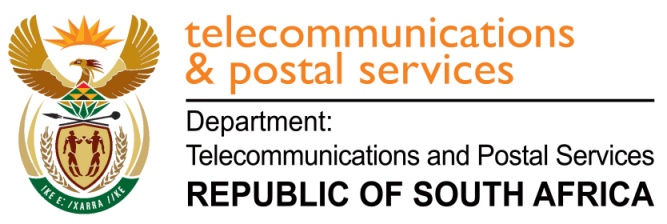 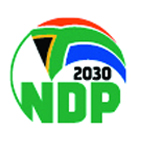 TRANSFERS
6
A global leader in the development and use of Information and Communication Technologies for socio-economic development
Making South Africa a Global Leader in Harnessing ICTs for Socio-economic Development
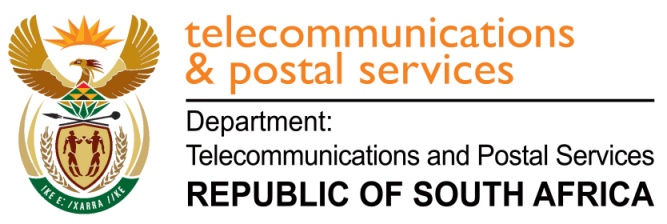 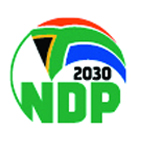 2017/2018 ANNUAL PERFORMANCE PLAN   SECOND QUARTER PERFORMANCE
Making South Africa a Global Leader in Harnessing ICTs for Socio-economic Development
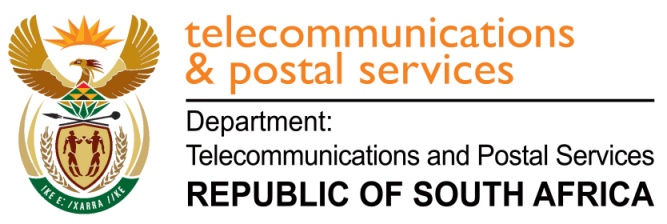 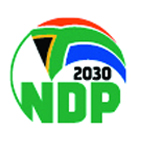 Department Performance per Programme in Q2 against APP targets
8
Making South Africa a Global Leader in Harnessing ICTs for Socio-economic Development
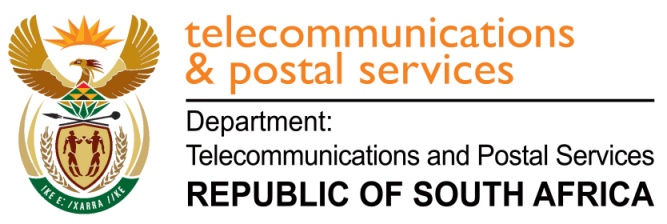 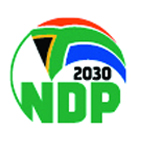 APP Targets Not Fully Achieved
9
Making South Africa a Global Leader in Harnessing ICTs for Socio-economic Development
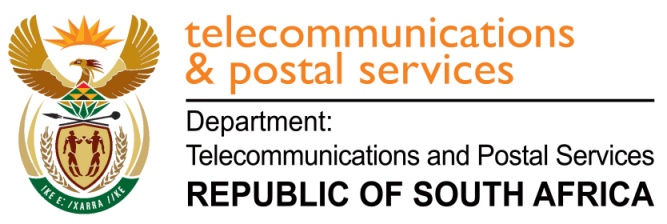 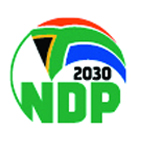 SA CONNECT PROGRAMME
Making South Africa a Global Leader in Harnessing ICTs for Socio-economic Development
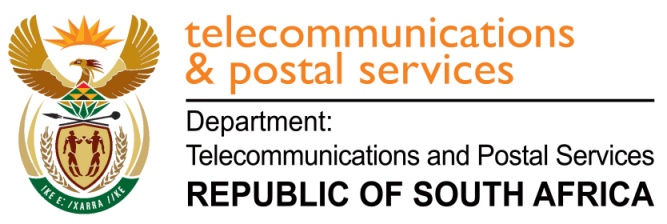 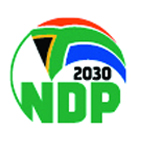 SA Connect Implementation Update
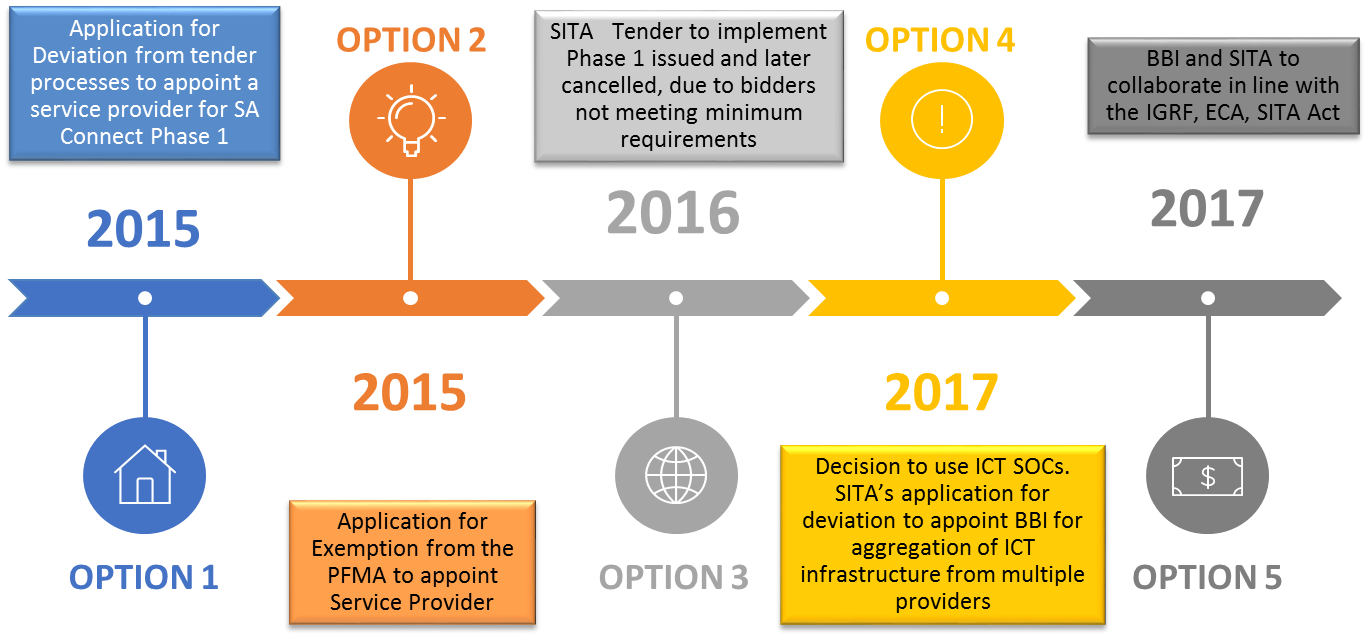 Since the signing of the tripartite MSA, on 4 August 2017, both SITA and BBI have developed their roll-out plans.
SITA has connected two sites in OR Tambo District, Mhlontlo Local Municipality, Tsolo College of Agriculture and Dr Malizo Mpehle Memorial Hospital, through a proof-of-concept (PoC) as part of SA Connect implementation in preparation for sites upgrades. The two sites are carrying live traffic and provide internet services to users at a speed of 10 Mbps.
On the core network, BBI issued RFI to determine potential infrastructure synergies and gaps. This process was concluded in August 2017. An RFP was subsequently issued for core network expansion where infrastructure gaps were identified through the RFI process. The adjudication for the RFP has been concluded. 
On the access network, BBI issued RFP for last mile connectivity on 19 September 2017. The RFP closed on 31 October 2017. adjudication is underway and is expected to concluded by end of November 2017.
11
Making South Africa a Global Leader in Harnessing ICTs for Socio-economic Development
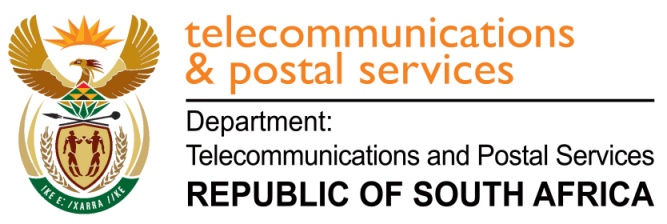 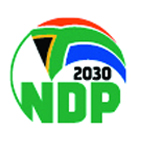 The Impact of Treasury Budget Cut on SA Connect Phase 1
The Treasury has informed the Department of the cut on the budget for SA Connect Phase 1 for the current financial year by R139 million and for 2018/19 by R143 million.
12
Making South Africa a Global Leader in Harnessing ICTs for Socio-economic Development
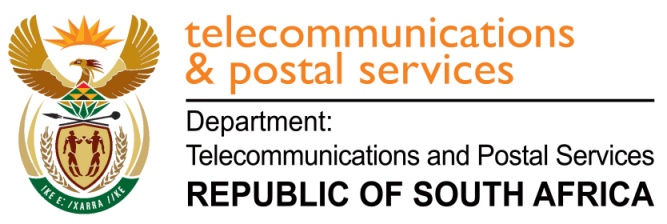 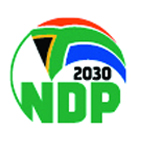 STATUS UPDATE ON SAPO TURNAROUND
13
Making South Africa a Global Leader in Harnessing ICTs for Socio-economic Development
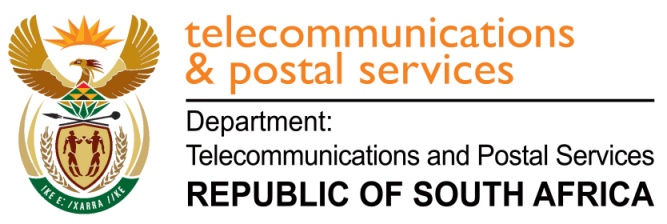 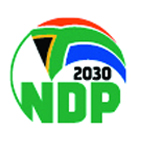 Status update on SAPO turnaround
14
Making South Africa a Global Leader in Harnessing ICTs for Socio-economic Development
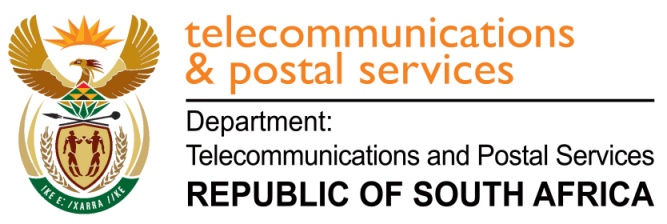 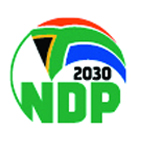 Status update on SAPO turnaround
15
Making South Africa a Global Leader in Harnessing ICTs for Socio-economic Development